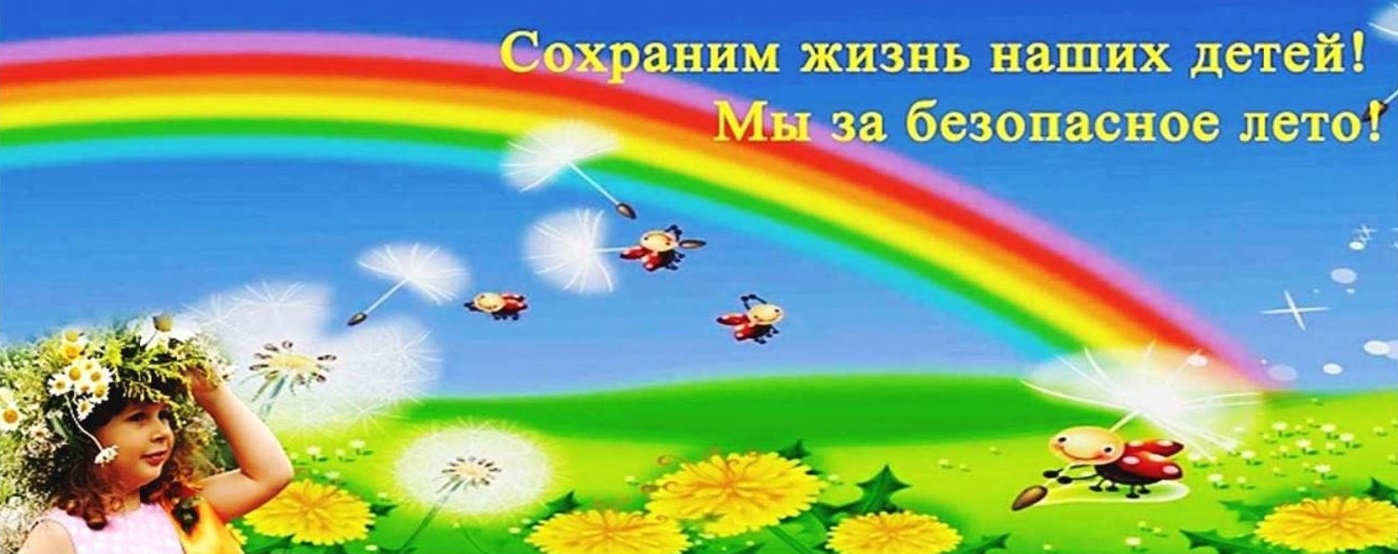 С началом летних каникул наших детей 
подстерегает 
множество опасностей.
За жизнь и здоровье детей в летний период 
в первую 
очередь отвечают родители.
отсутствие профилактических бесед с детьми, 
попустительство со стороны взрослых, беспечное 
отношение к правилам безопасности приводит 
к серьёзным последствиям!!!!
Средства индивидуальной мобильности (СИМ)
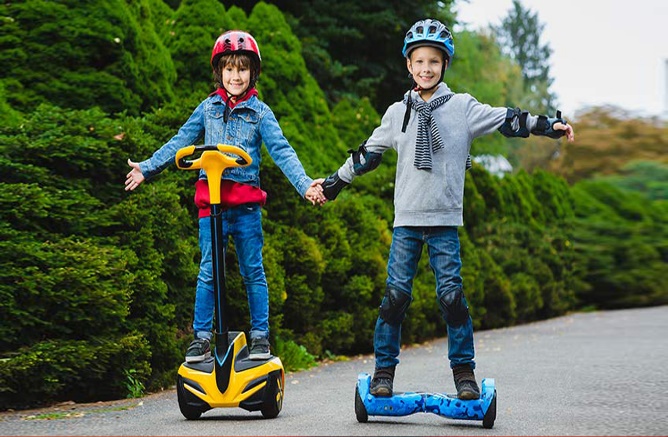 К этим средствам относятся – роликовые коньки, 
самокаты, велосипеды,  скейтборды.
Электрические СИМ – героскутеры, сигвеи, 
моноколёса и т.д.
Мопеды, скутеры и мотоциклы.
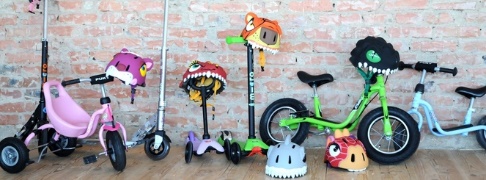 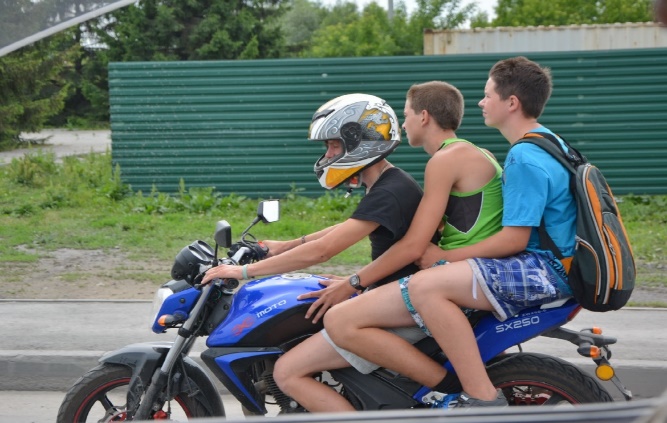 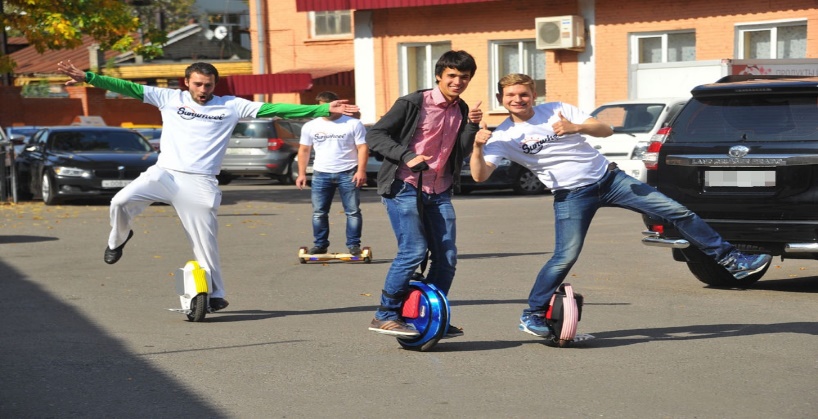 Городская среда.
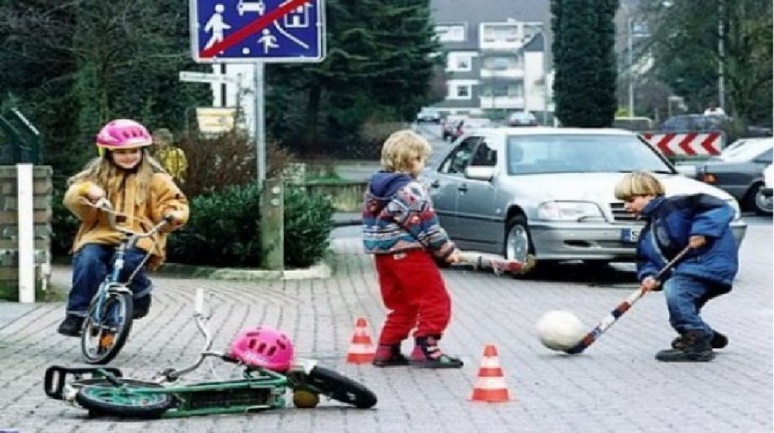 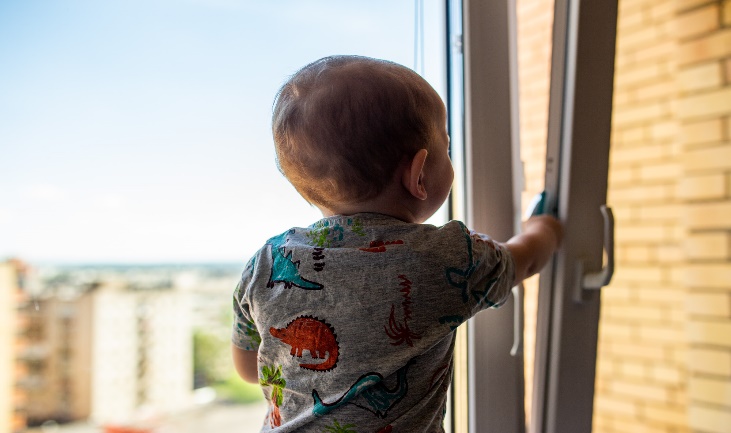 Место прогулок.
Открытые окна.
Опасные увлечения.
Личная безопасность.
Укрепление своего социального статуса.
Железно-дорожные пути.
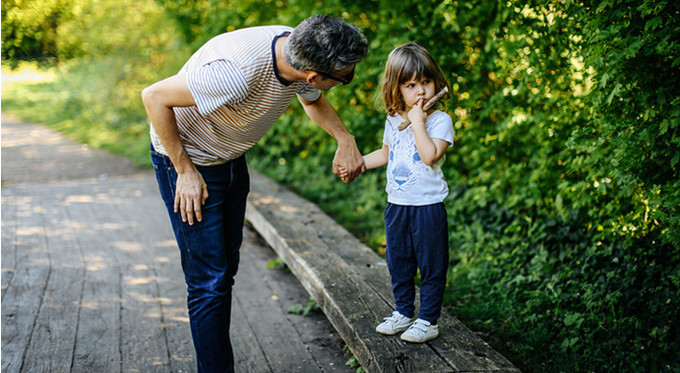 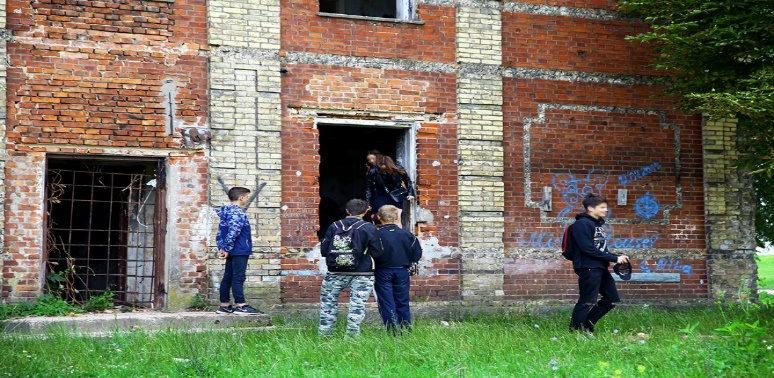 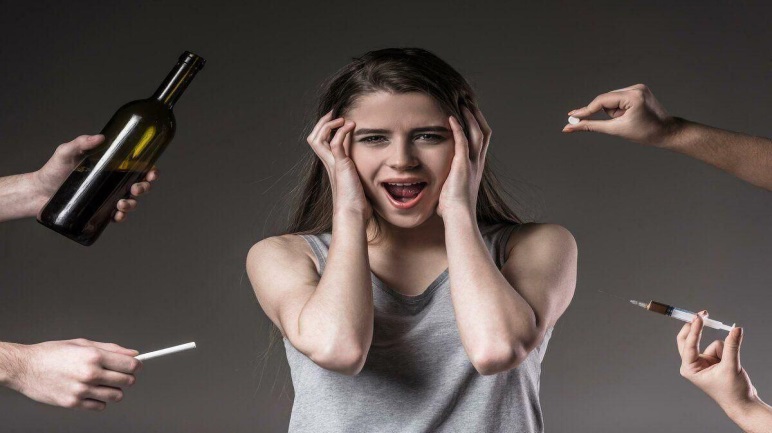 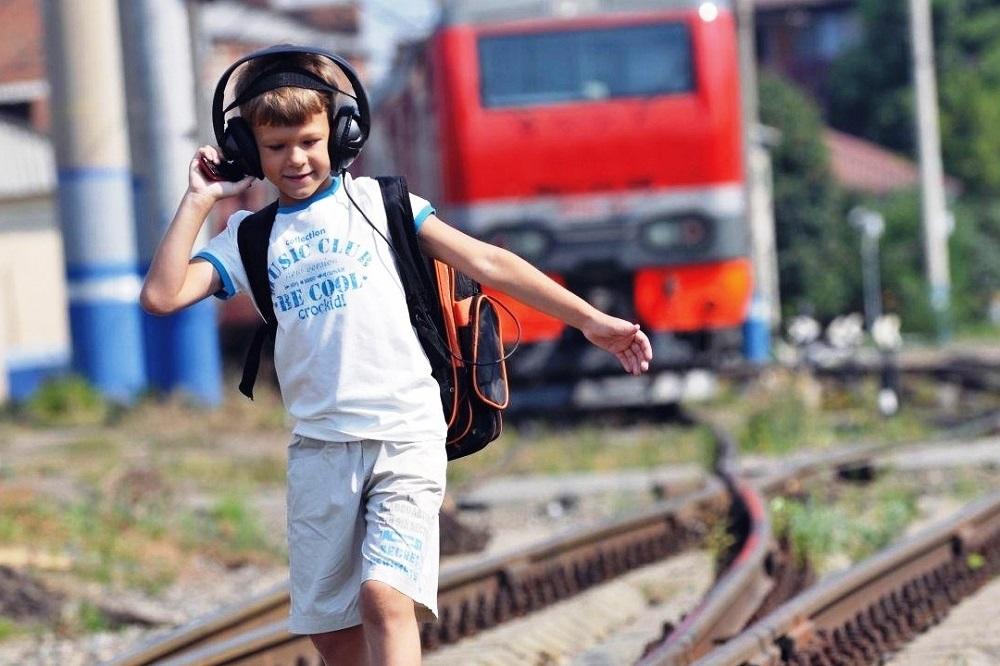 Опасная природа.
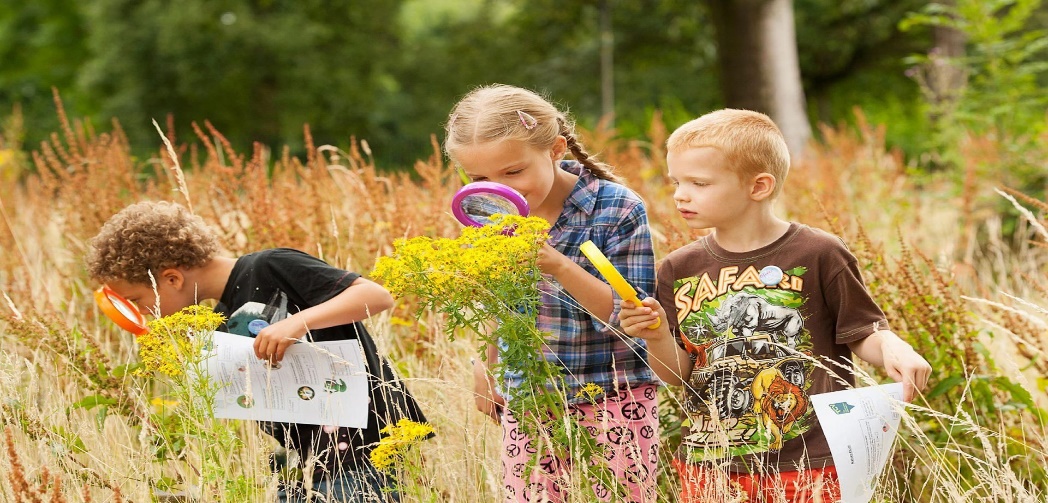 1.	О чем стоит напомнить ребенку? О том, что далеко не каждую ягоду можно смело кушать. Даже если он потянет в рот что-то не ядовитое, а обычную малину с куста, растущую у дороги, грязь от машин и дорожная пыль его желудку ни к чему.
2.	Укусы насекомых иногда менее опасны, чем ядовитые спреи. Подберите репелленты исключительно для детской кожи.
3.     Одевайтесь ярко - предпочтительнее рыжие, красные, желтые, белые куртки, хорошо наклеить светоотражающие полоски или рисунки.
4. Если потерялся ваш родственник, сразу же вызывайте спасателей. Нередко самостоятельные поиски приводят только к затаптыванию следов, по которым можно было отыскать человека.
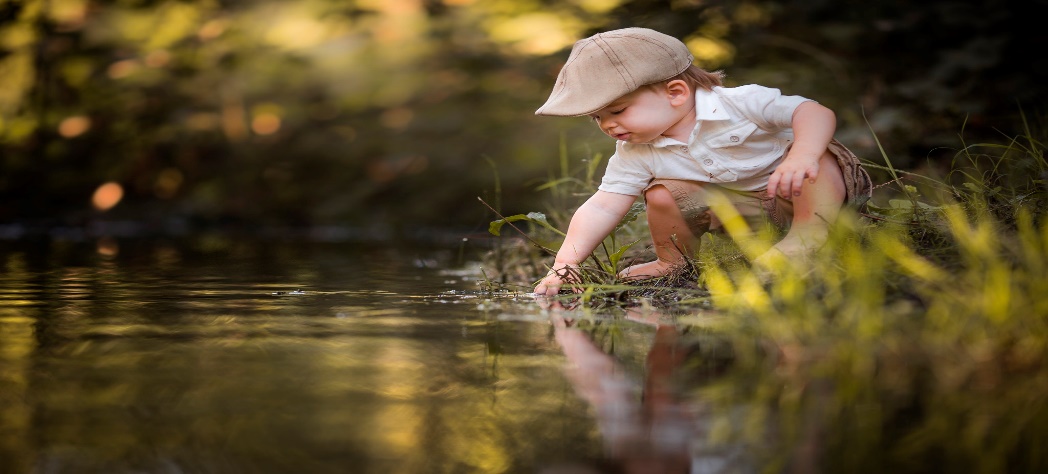 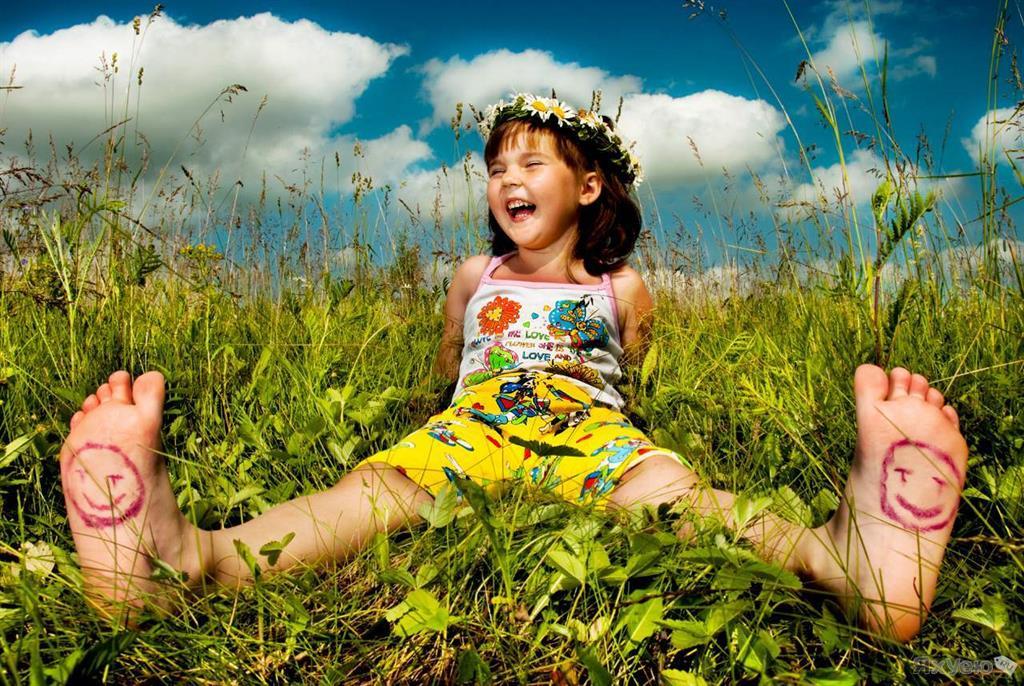 Меры предосторожности на воде.
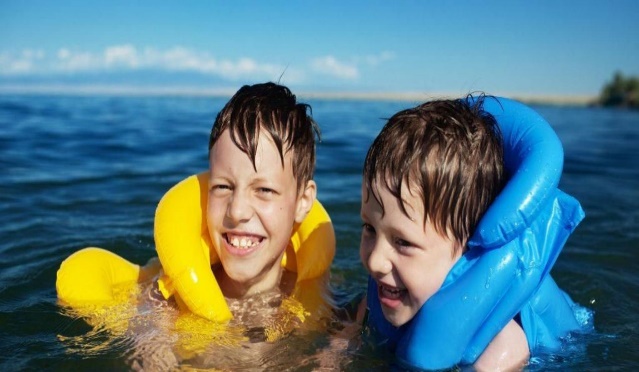 •	игры на воде опасны (нельзя, даже играючи, "топить" своих друзей или "прятаться" под водой);
•	категорически запрещается прыгать в воду в не предназначенных для этого местах;
•	нельзя нырять и плавать в местах, заросших водорослями;
•	не следует далеко заплывать на надувных матрасах и кругах;
•	не следует звать на помощь в шутку.
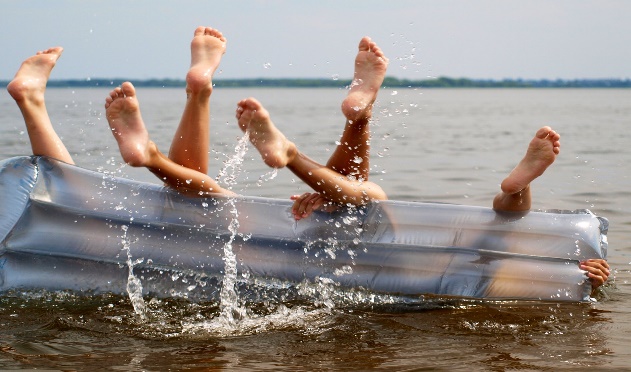 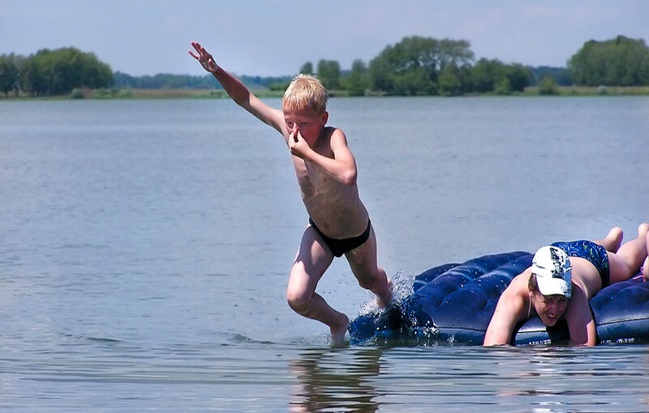 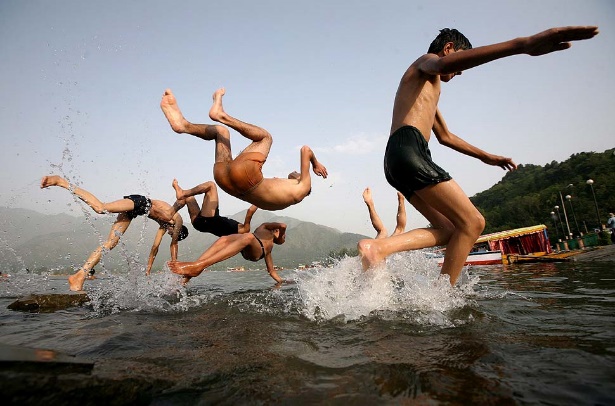 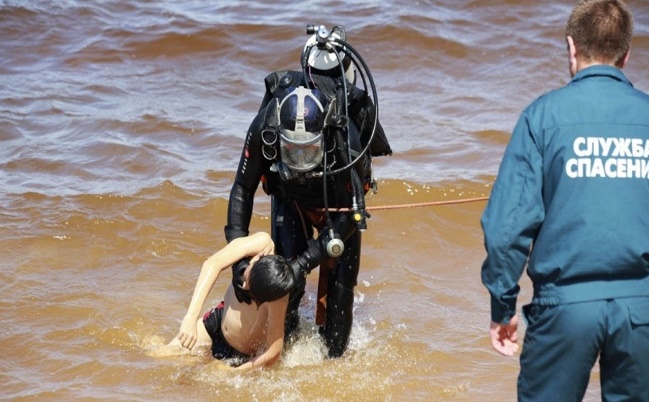 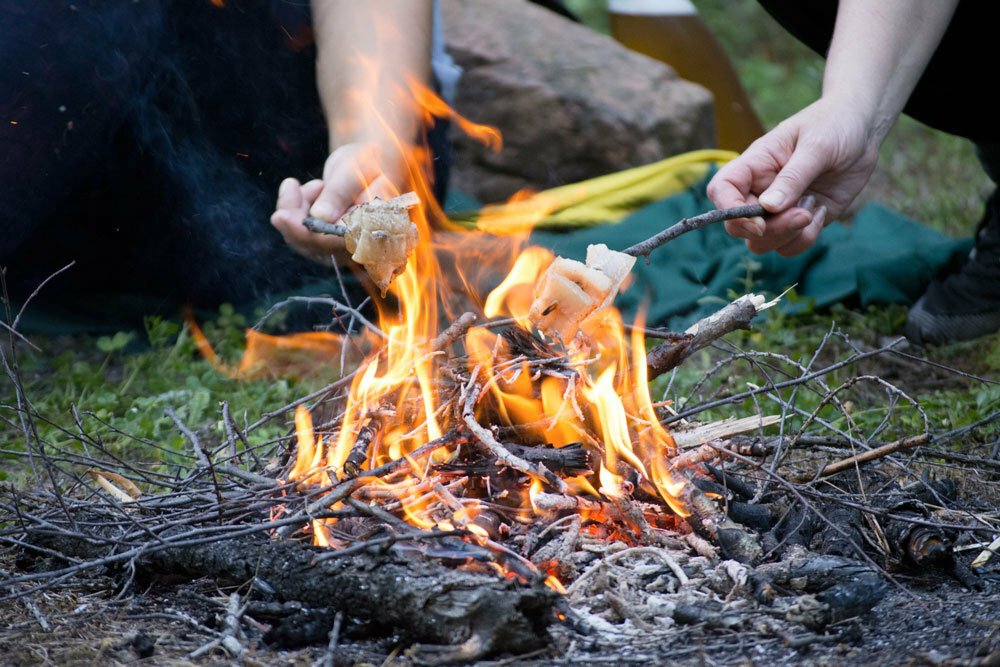 Пожарная безопасность.
Пожар может возникнуть в любом месте и в любое время. Поэтому к нему надо быть подготовленным. Главное, что нужно запомнить - спички и зажигалки служат для хозяйственных дел, но никак не для игры. Даже маленькая искра может привести к большой беде в любом месте, даже на улице.
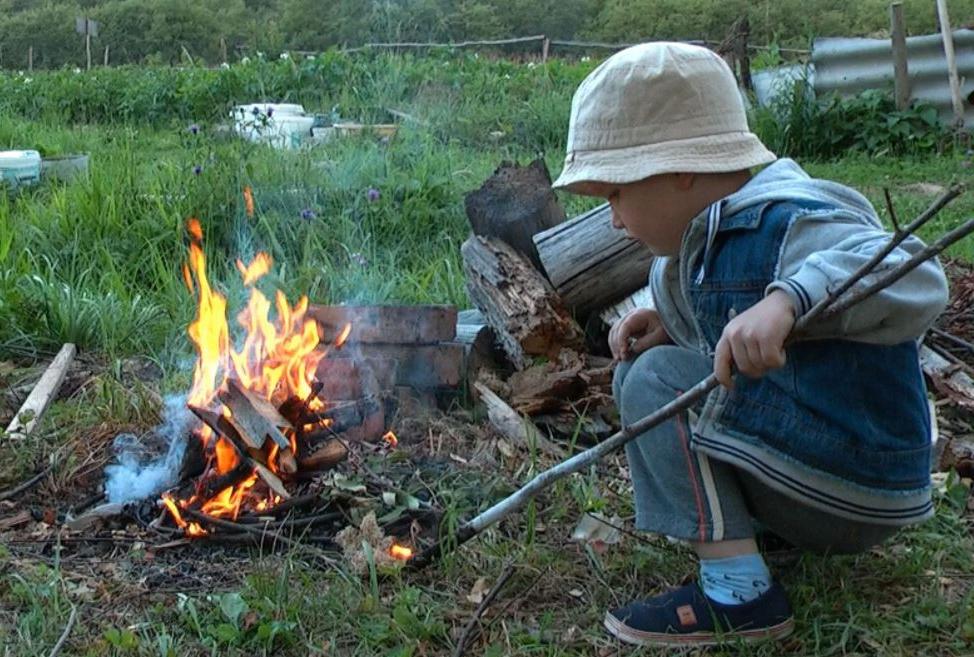 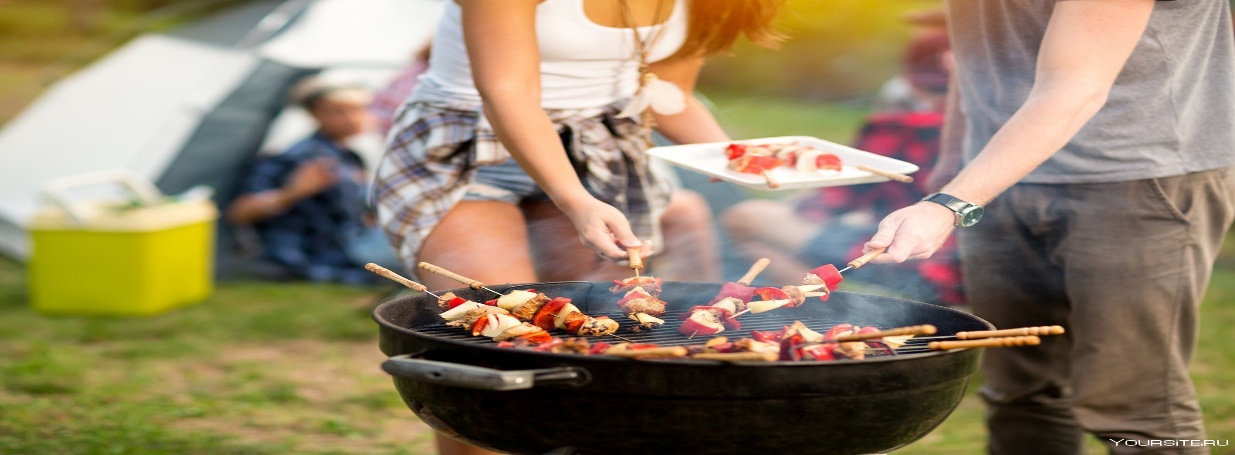 Наши «не милые» друзья.
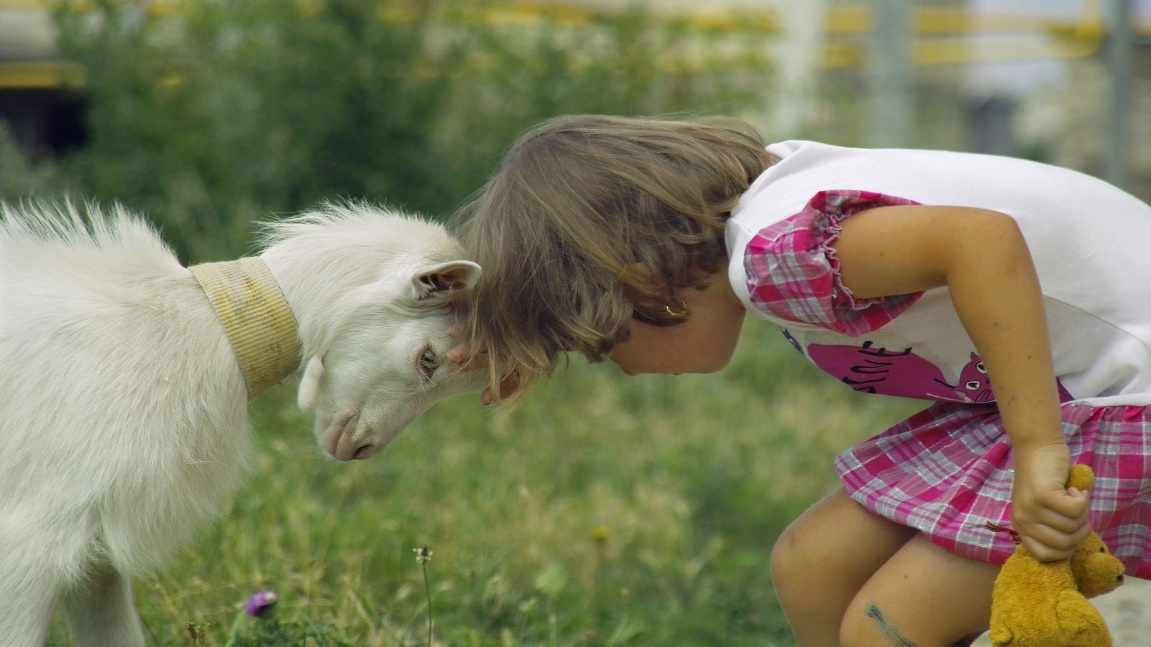 Не все собаки, встречающиеся на улицах – домашние.
Кошки могут быть опасными.
Не лезьте в гнезда ос и в ульи на пасеке!
Никогда не подходите близко к незнакомой корове или быку.
В незнакомой местности всегда спрашивайте местных жителей о «змеиных местах».
Остерегайтесь укусов клещей.
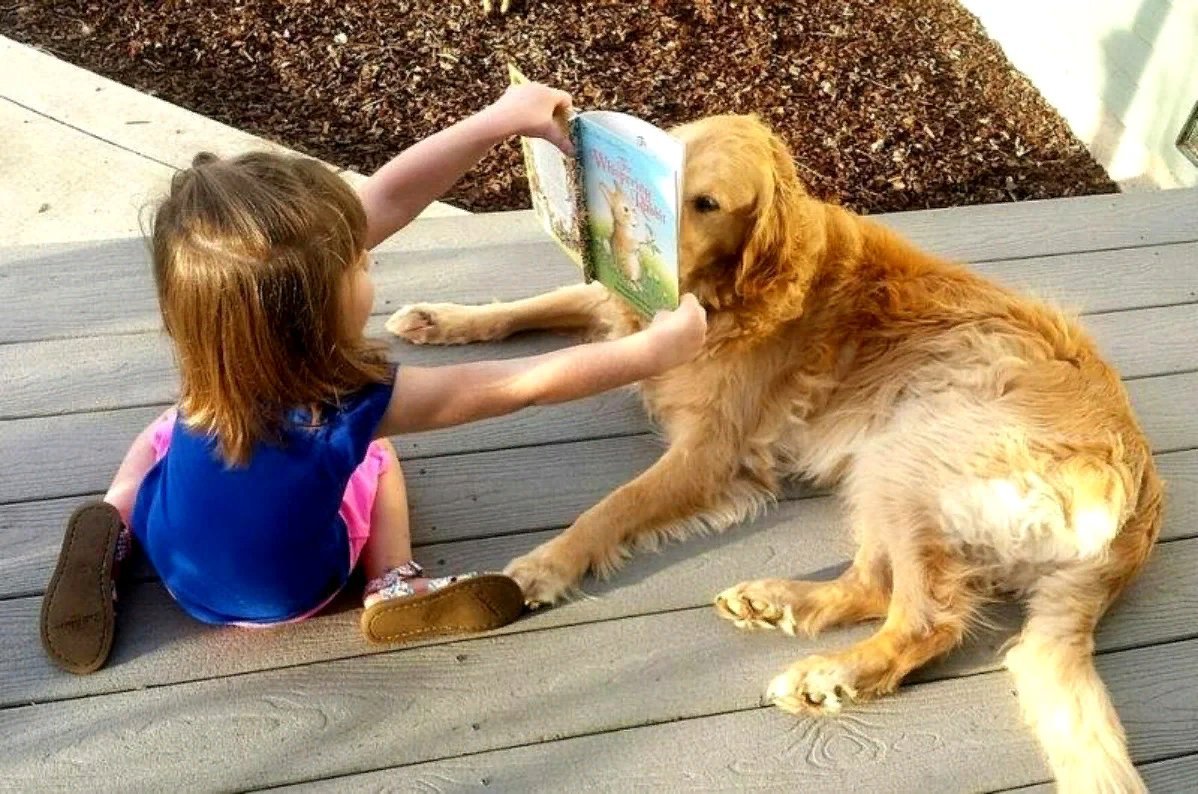 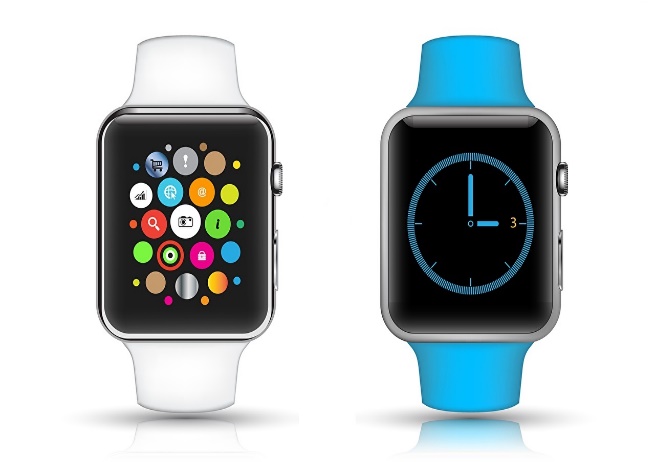 Гаджеты в помощь.
Бесплатные программы: KidControl, «Где мои дети», «Знает мама», «Маяк», Life360. Нужно просто скачать их из Google Play или AppStore. Приложения показывают не только местоположение «наследника» на карте, но и уровень заряда аккумулятора на его телефоне.
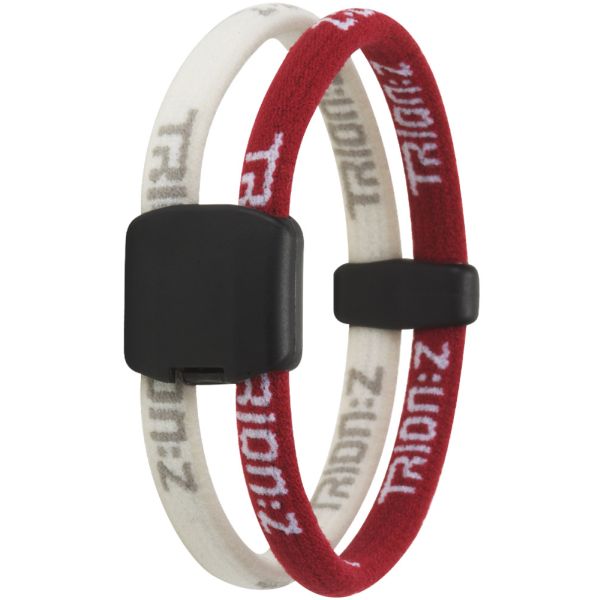 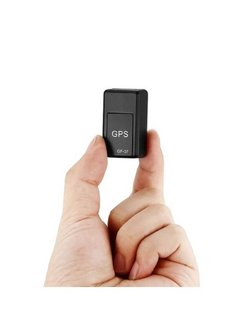 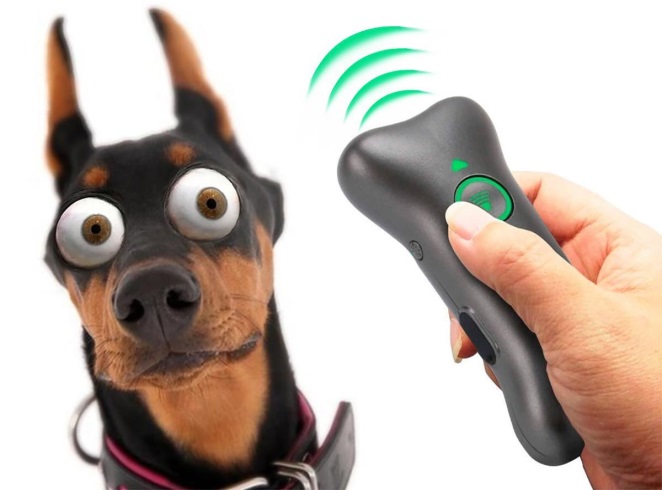 Спасибо за внимание!!!